Bài 5: Đèn giao thông
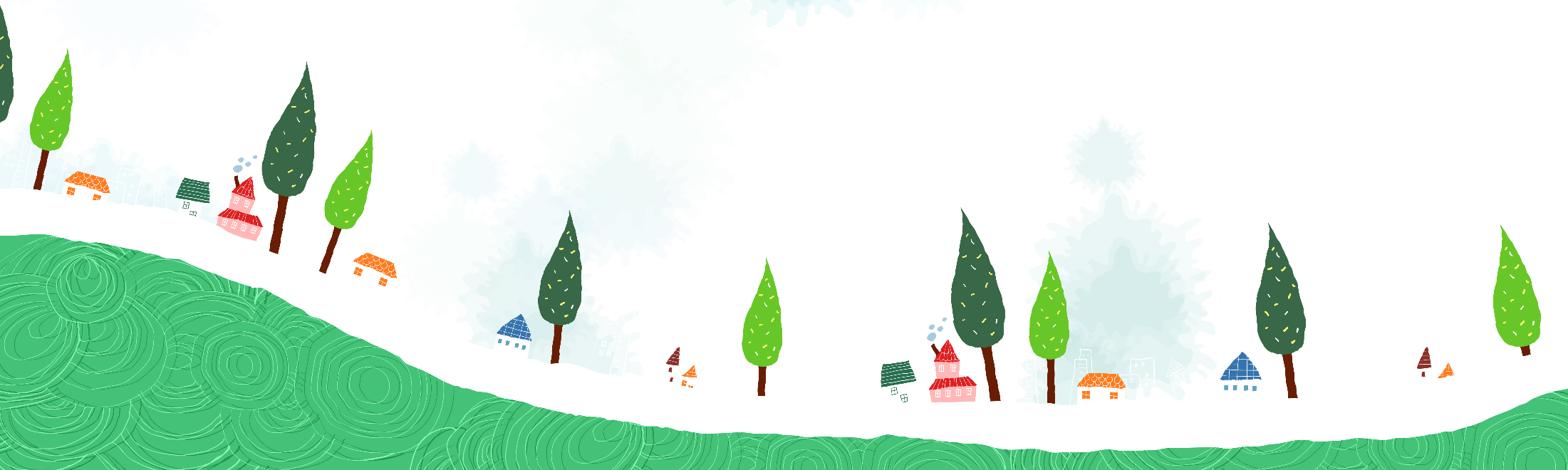 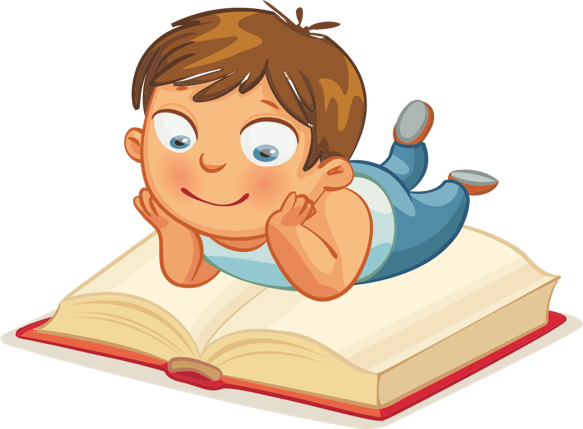 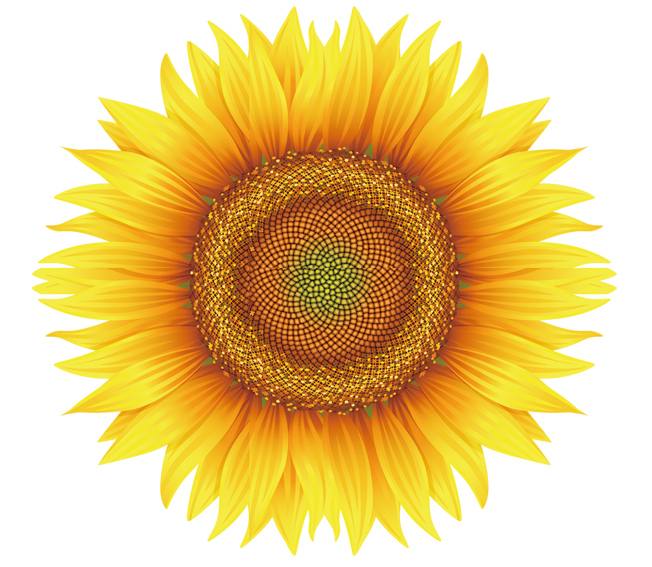 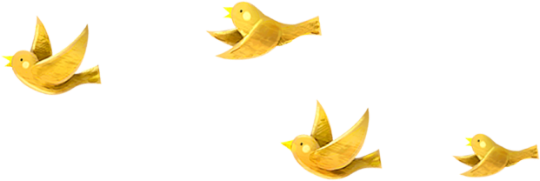 1. Quan sát tranh
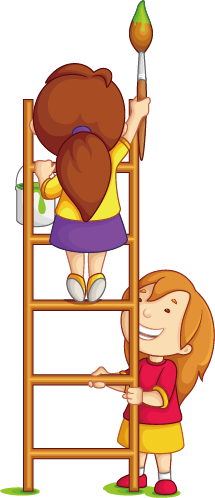 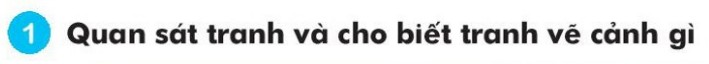 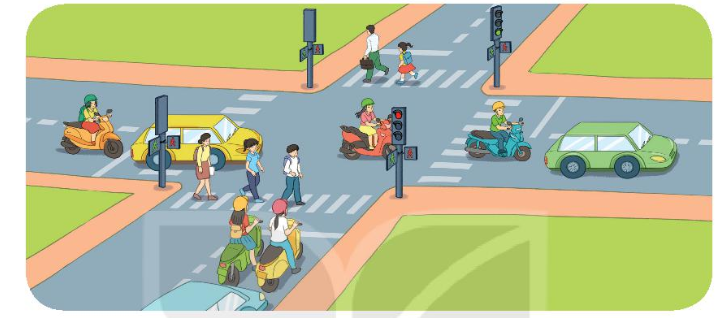 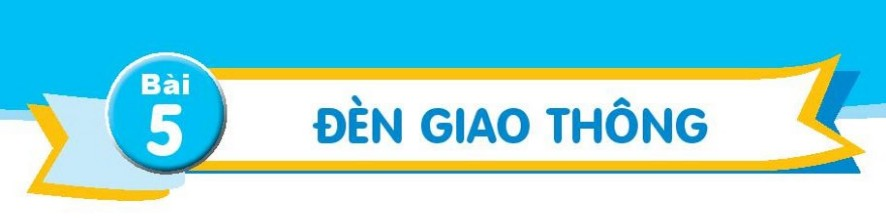 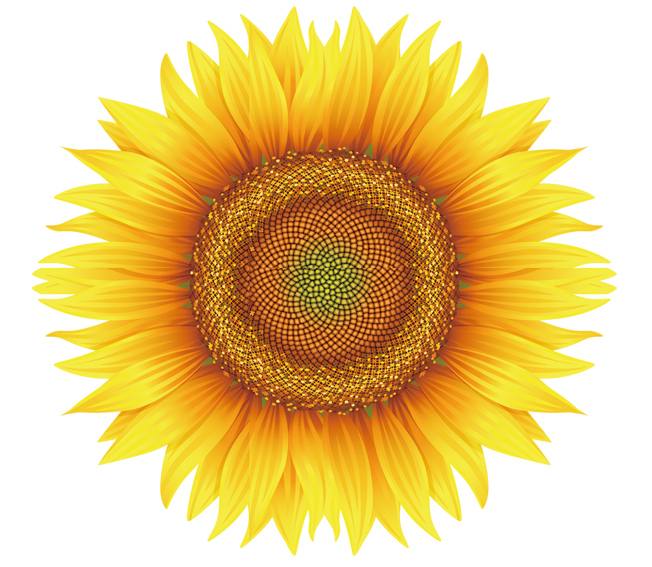 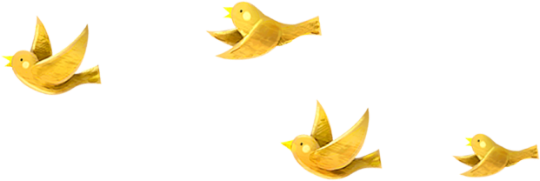 2. Đọc
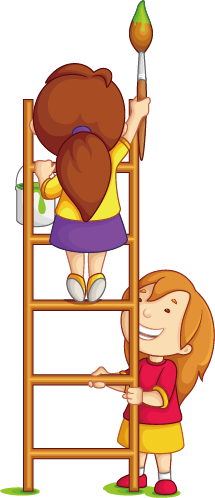 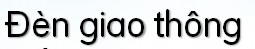 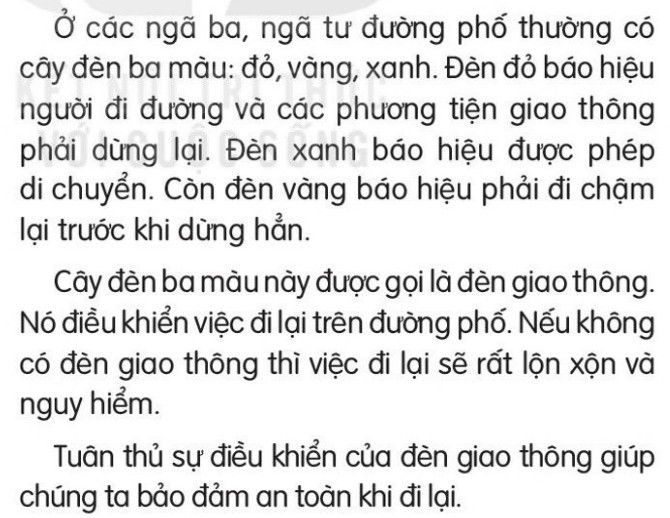 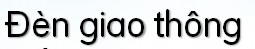 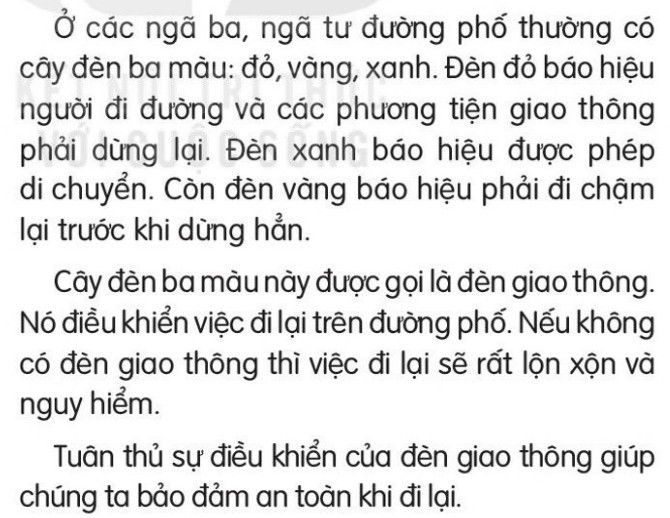 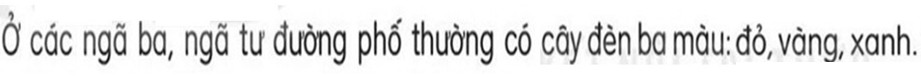 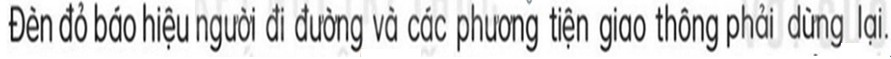 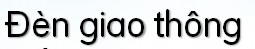 1
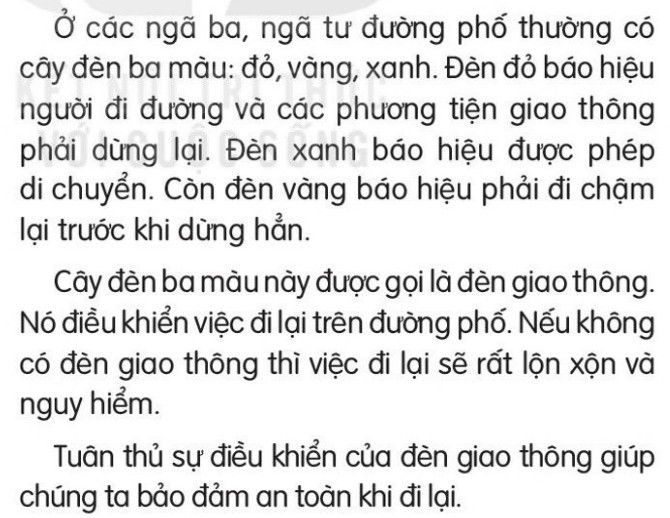 2
3
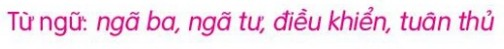 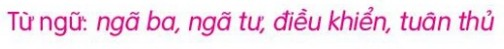 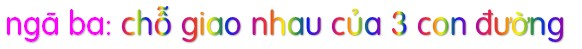 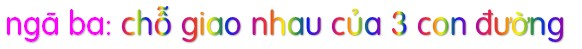 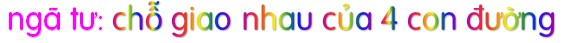 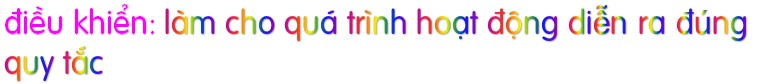 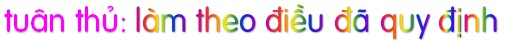 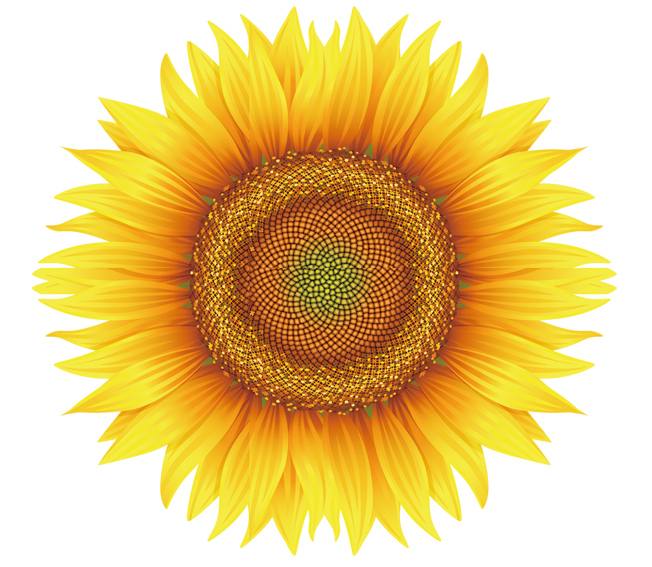 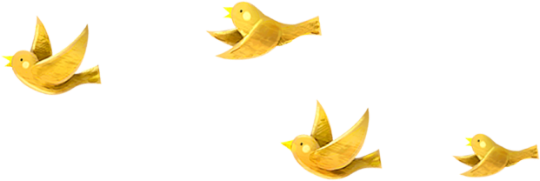 3
Trả lời 
câu hỏi
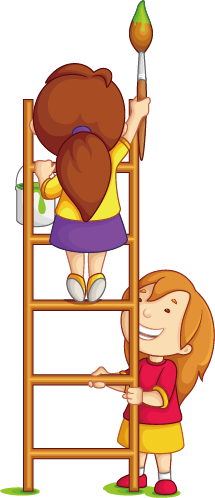 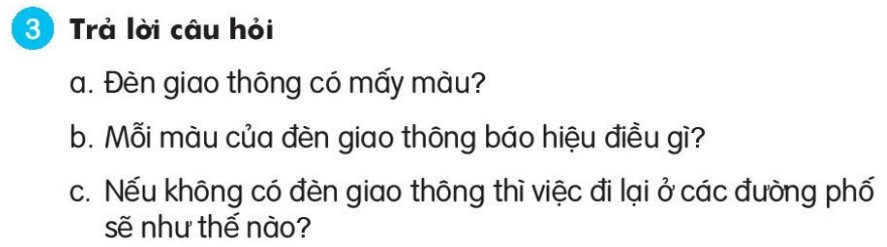 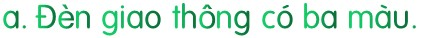 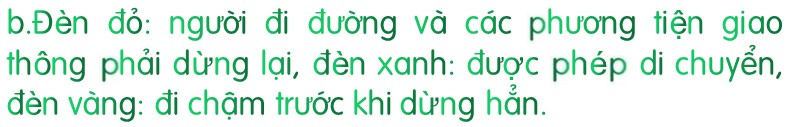 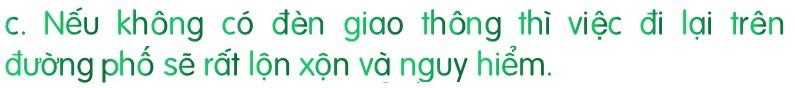 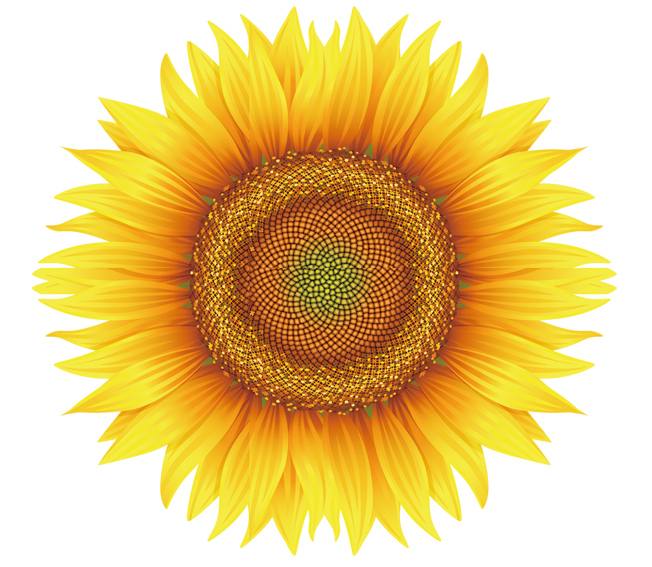 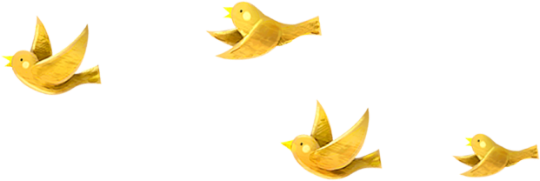 4. Viết vào vở
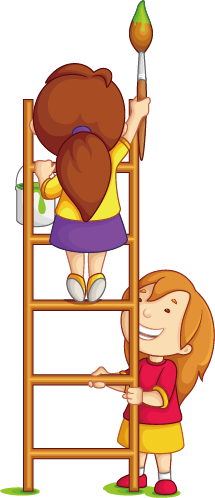 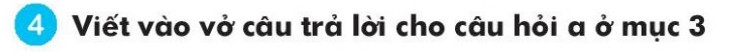 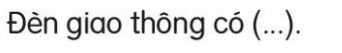 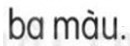 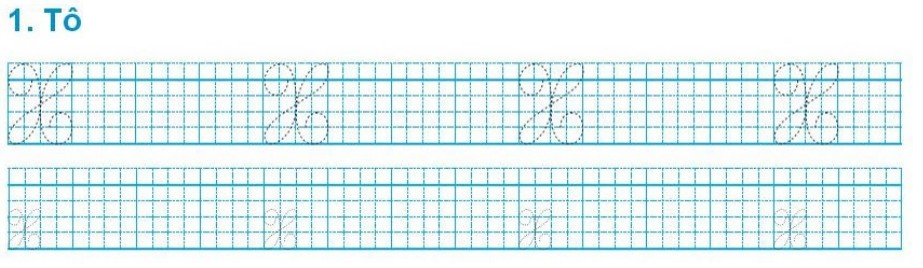 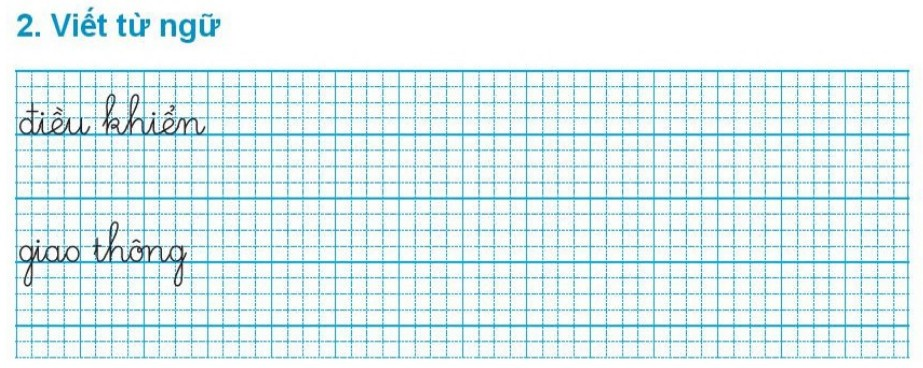 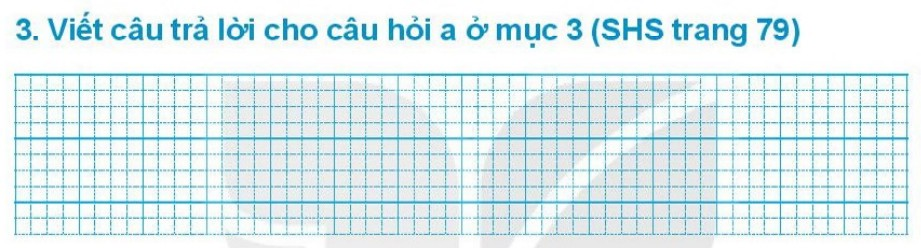 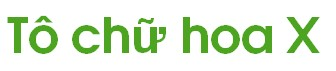 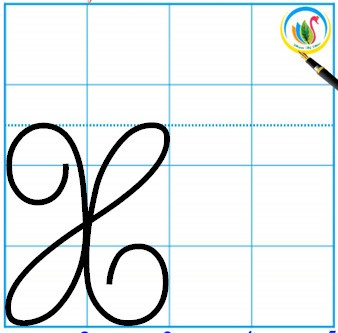 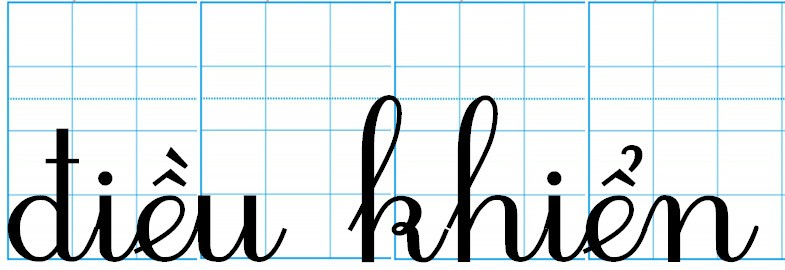 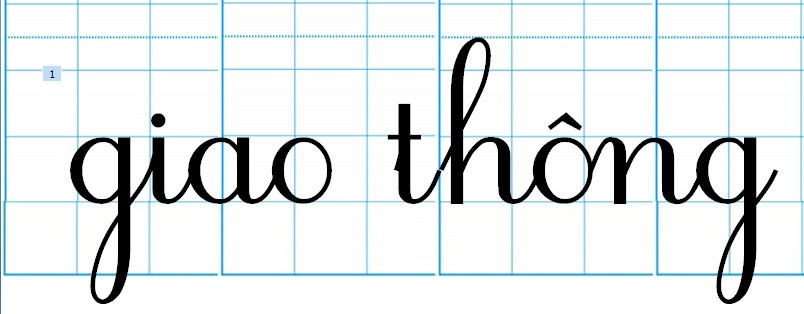 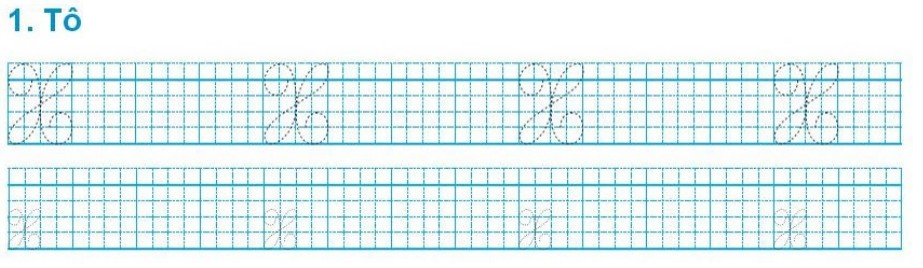 X
X
X
X
X
X
X
X
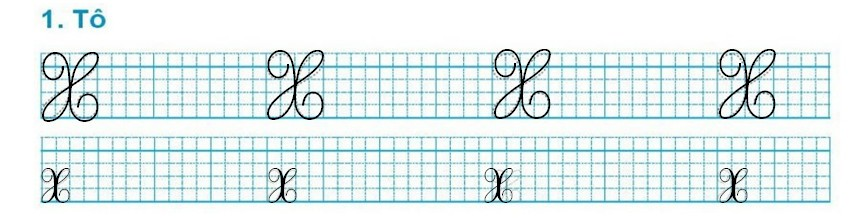 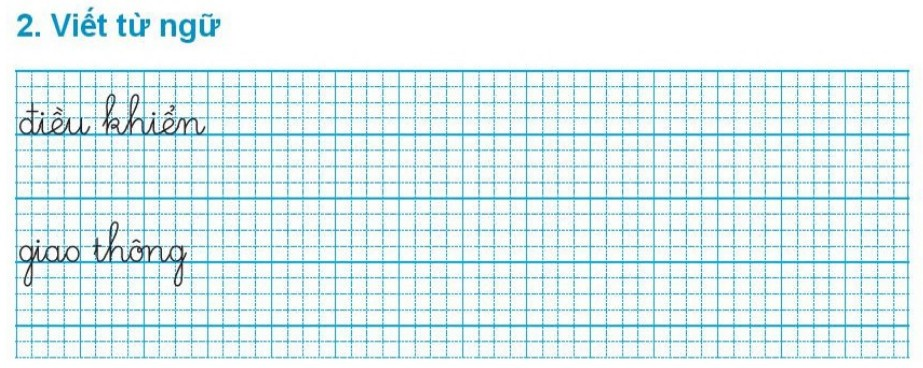 điều khiển
điều khiển
điều khiển
điều khiển
điều khiển
giao thông
giao thông
giao thông
giao thông
giao thông
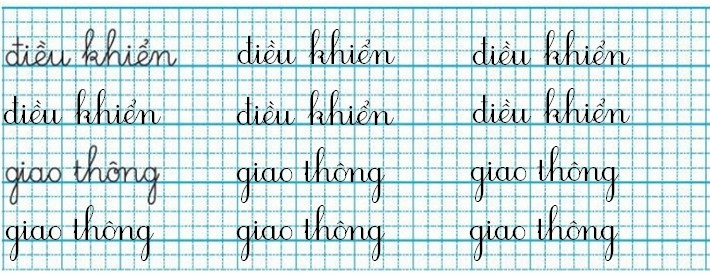 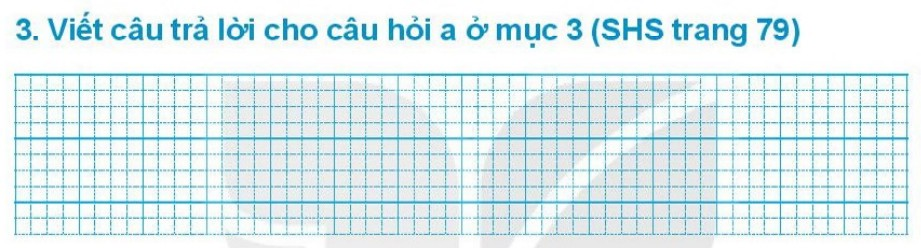 Đèn giao thông có ba màu.
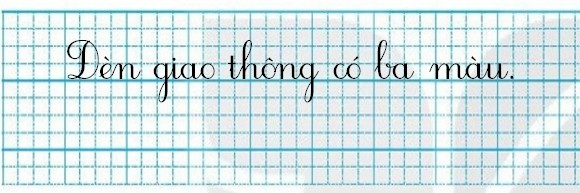 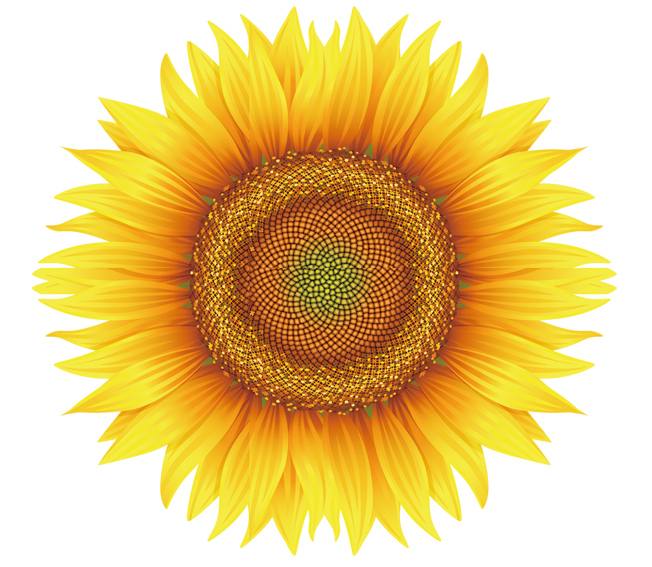 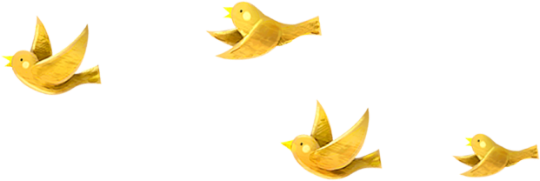 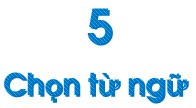 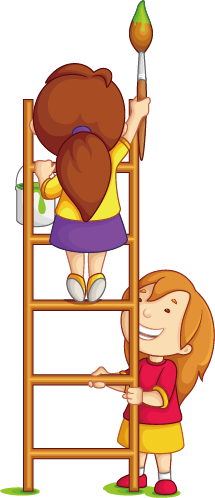 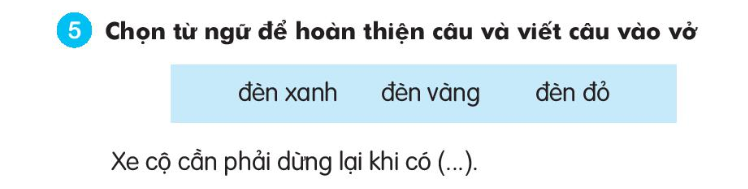 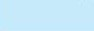 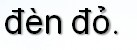 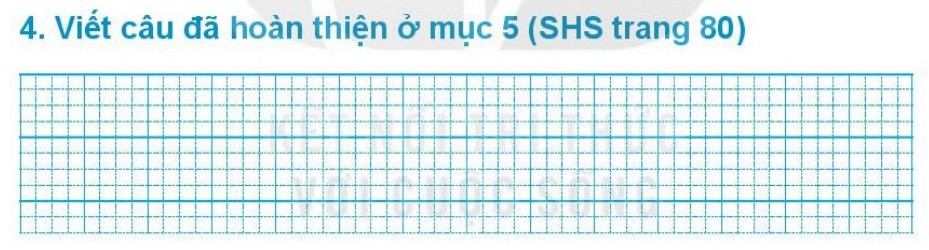 Xe cộ cần phải dừng lại khi có đèn đỏ.
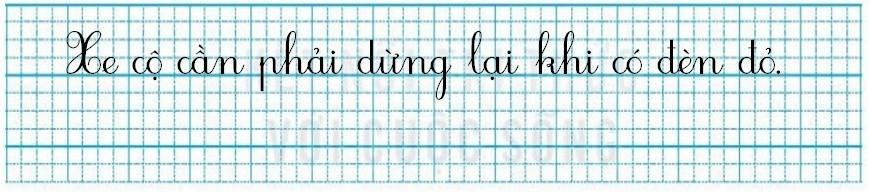 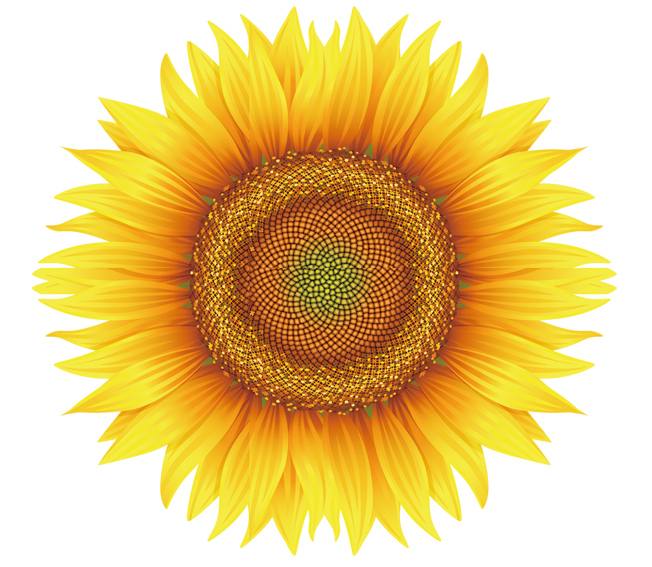 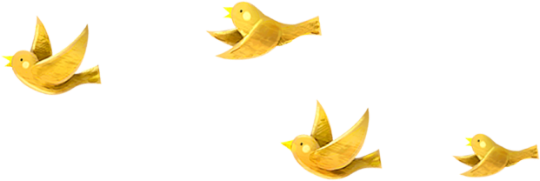 6. Quan sát tranh
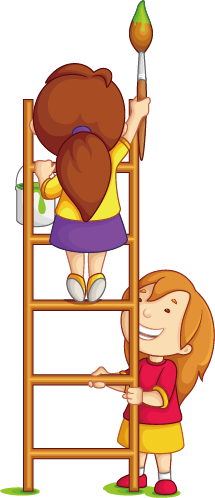 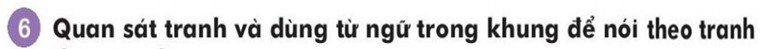 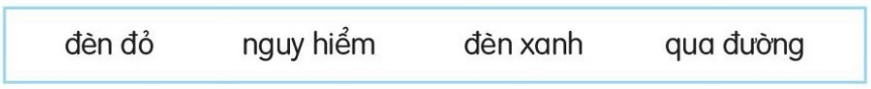 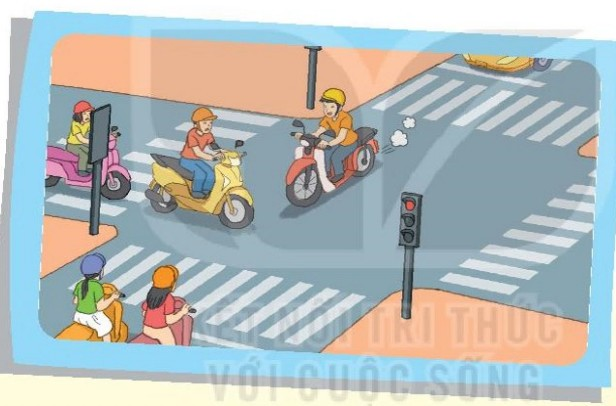 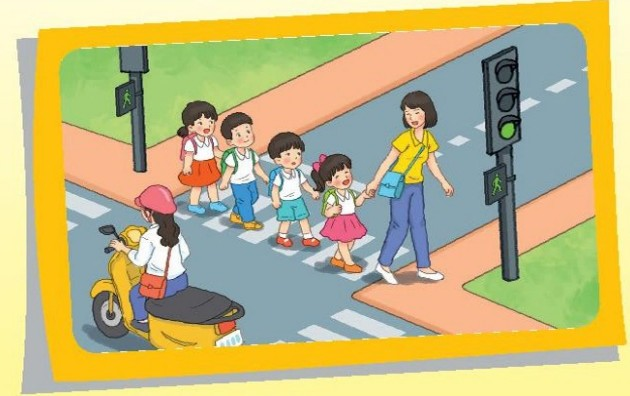 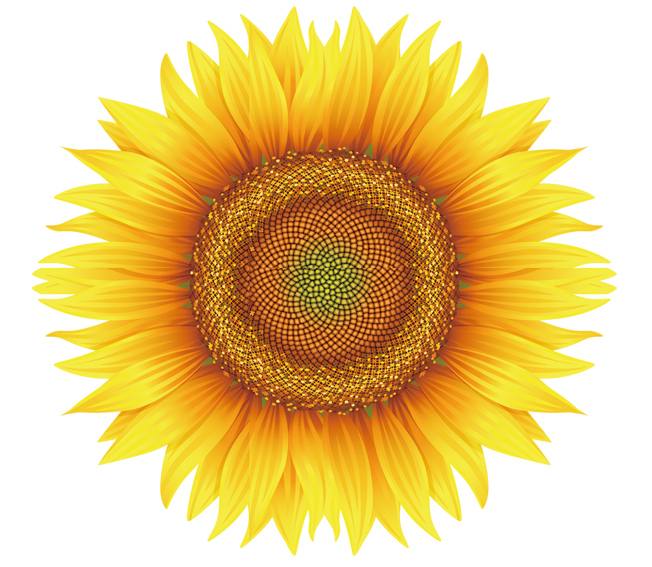 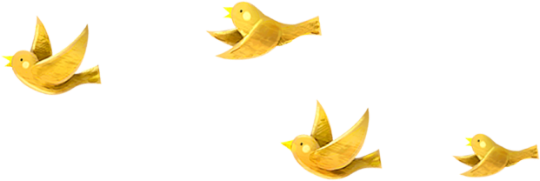 7. Nghe viết
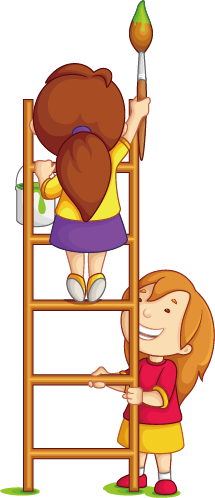 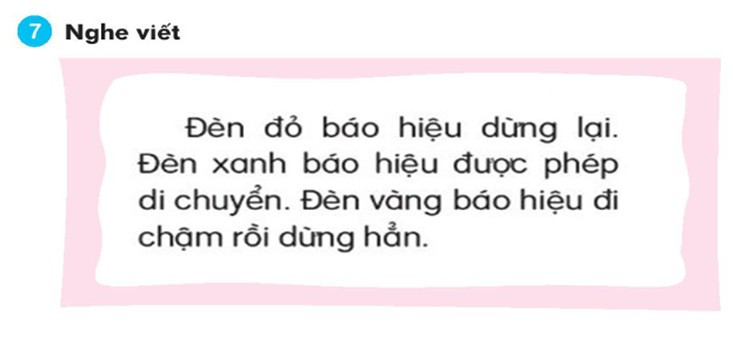 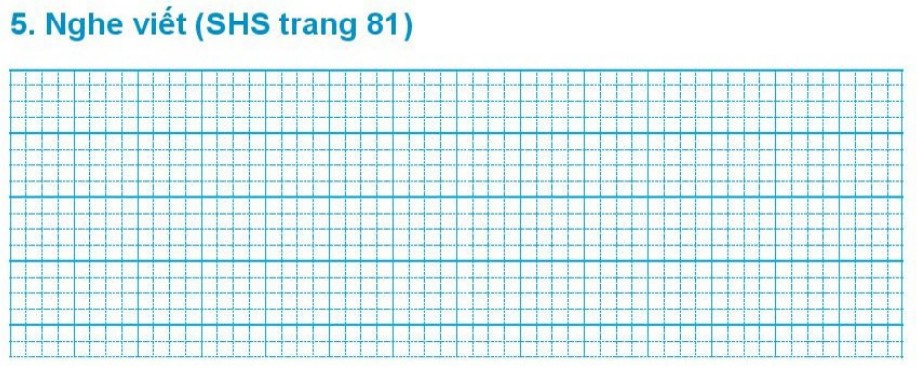 Đèn đỏ báo hiệu dừng lại. Đèn xanh báo
được phép di chuyển. Đèn vàng báo hiệu đi
chậm trước khi dừng hẳn.
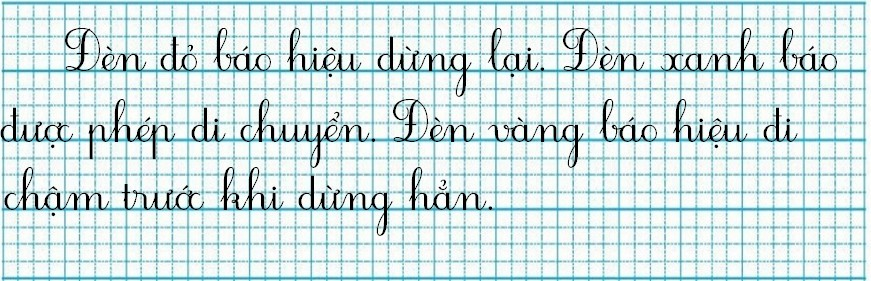 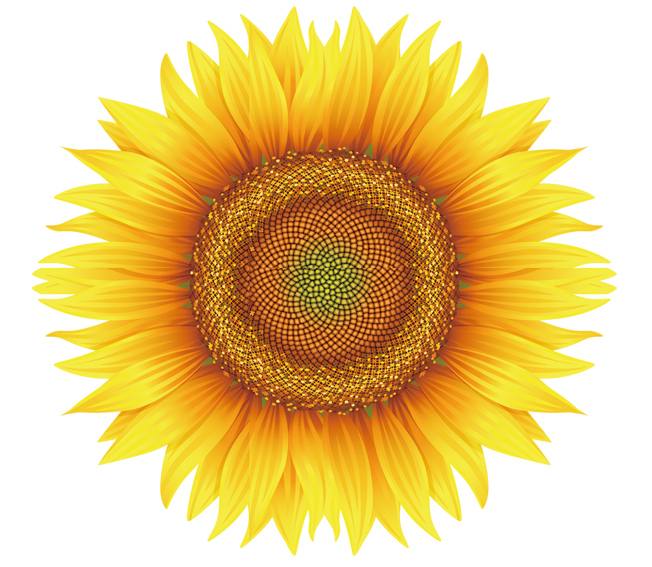 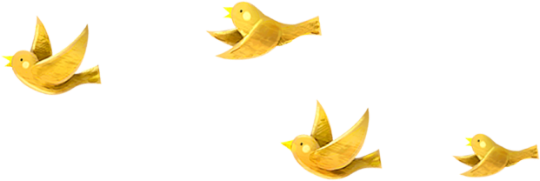 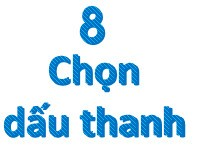 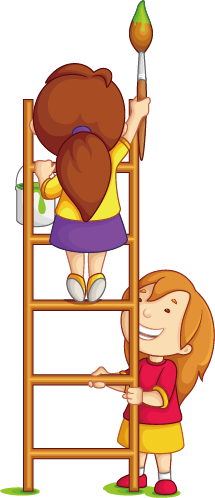 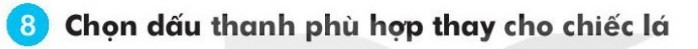 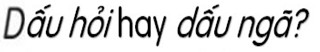 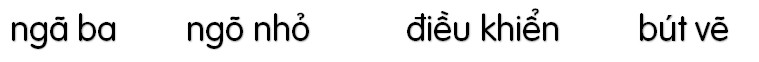 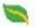 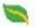 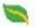 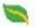 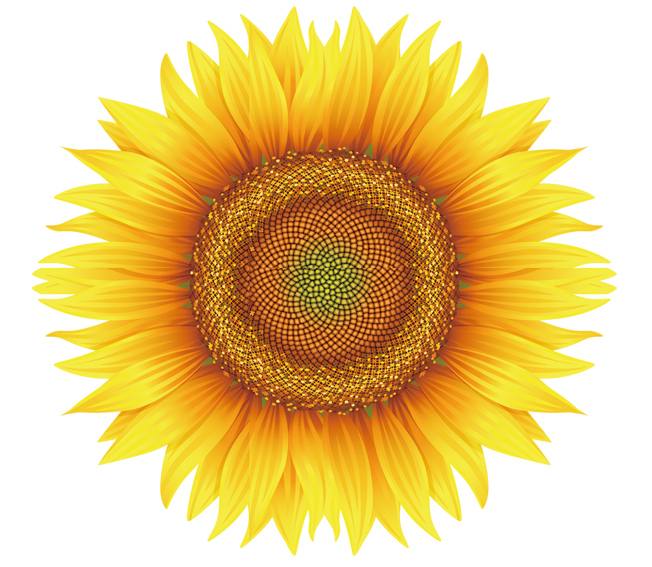 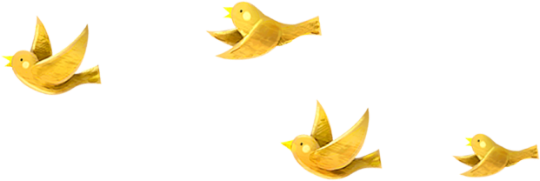 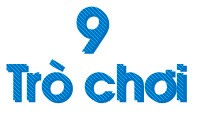 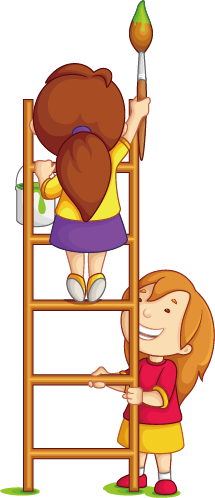 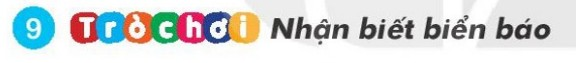 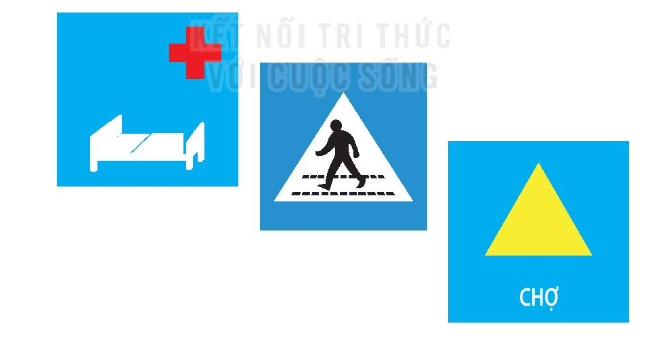 Hết giờ
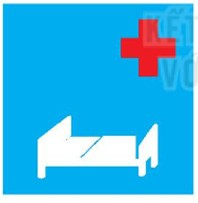 Biển báo sau là loại 
biển báo gì? Chọn 
câu trả lời đúng.
Caâu 1
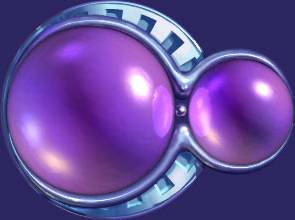 Biển báo “Trạm cấp cứu”
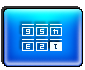 A
2
13
8
0
1
3
6
7
9
10
11
12
14
15
5
4
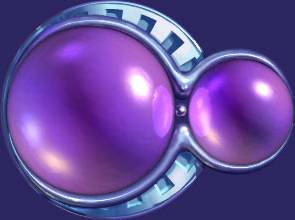 Biển báo “Giường bệnh”
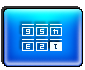 B
Biển báo “Bệnh viện”
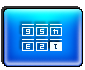 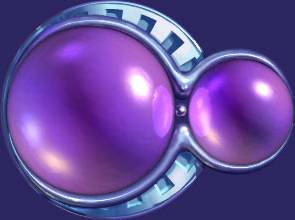 C
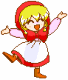 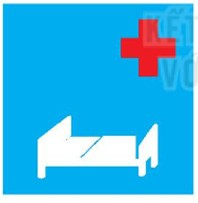 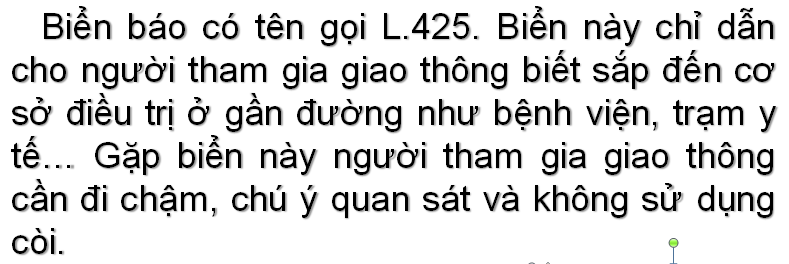 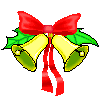 Hết giờ
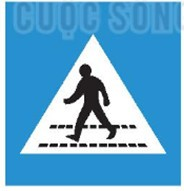 Biển báo sau là loại 
biển báo gì? Chọn 
câu trả lời đúng.
Caâu 2
2
13
8
0
1
3
6
7
9
10
11
12
14
15
5
4
Đường dành cho người đi bộ.
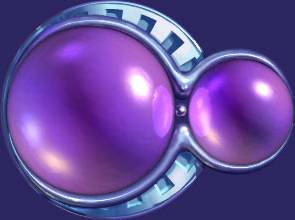 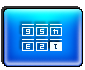 A
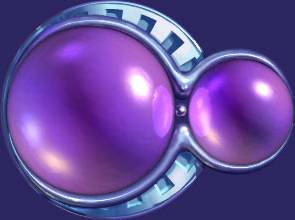 Vị trí người đi bộ qua đường.
b
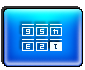 Cấm người đi bộ sang đường.
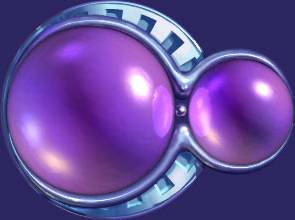 c
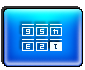 Các loại biển báo dành cho người đi bộ
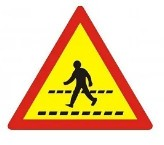 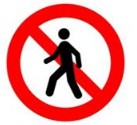 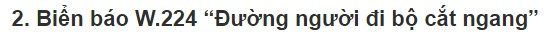 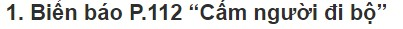 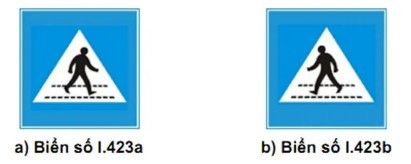 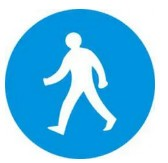 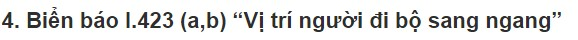 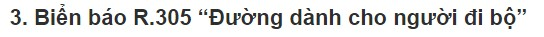 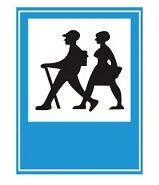 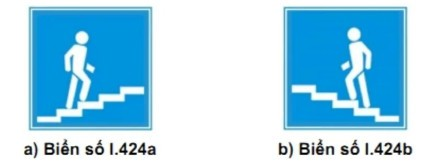 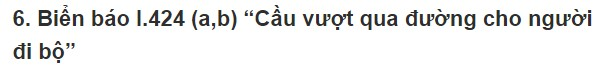 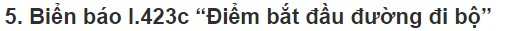 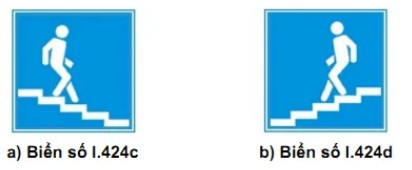 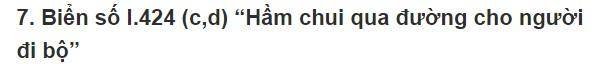 Hết giờ
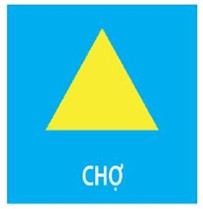 Biển báo bên có ý 
nghĩa gì? Chọn câu
 trả lời đúng:
Caâu 3
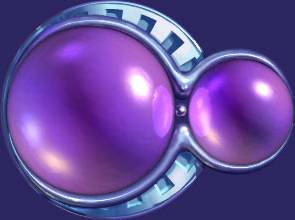 Được họp chợ ở đây.
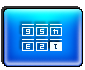 A
2
13
8
0
1
3
6
7
9
10
11
12
14
15
5
4
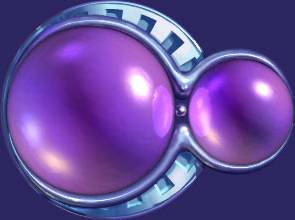 Cấm họp chợ ở đây
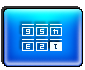 B
Sắp có chợ ở một khu vực gần đường.
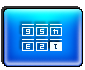 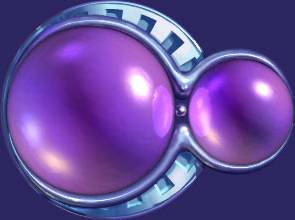 C
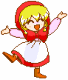 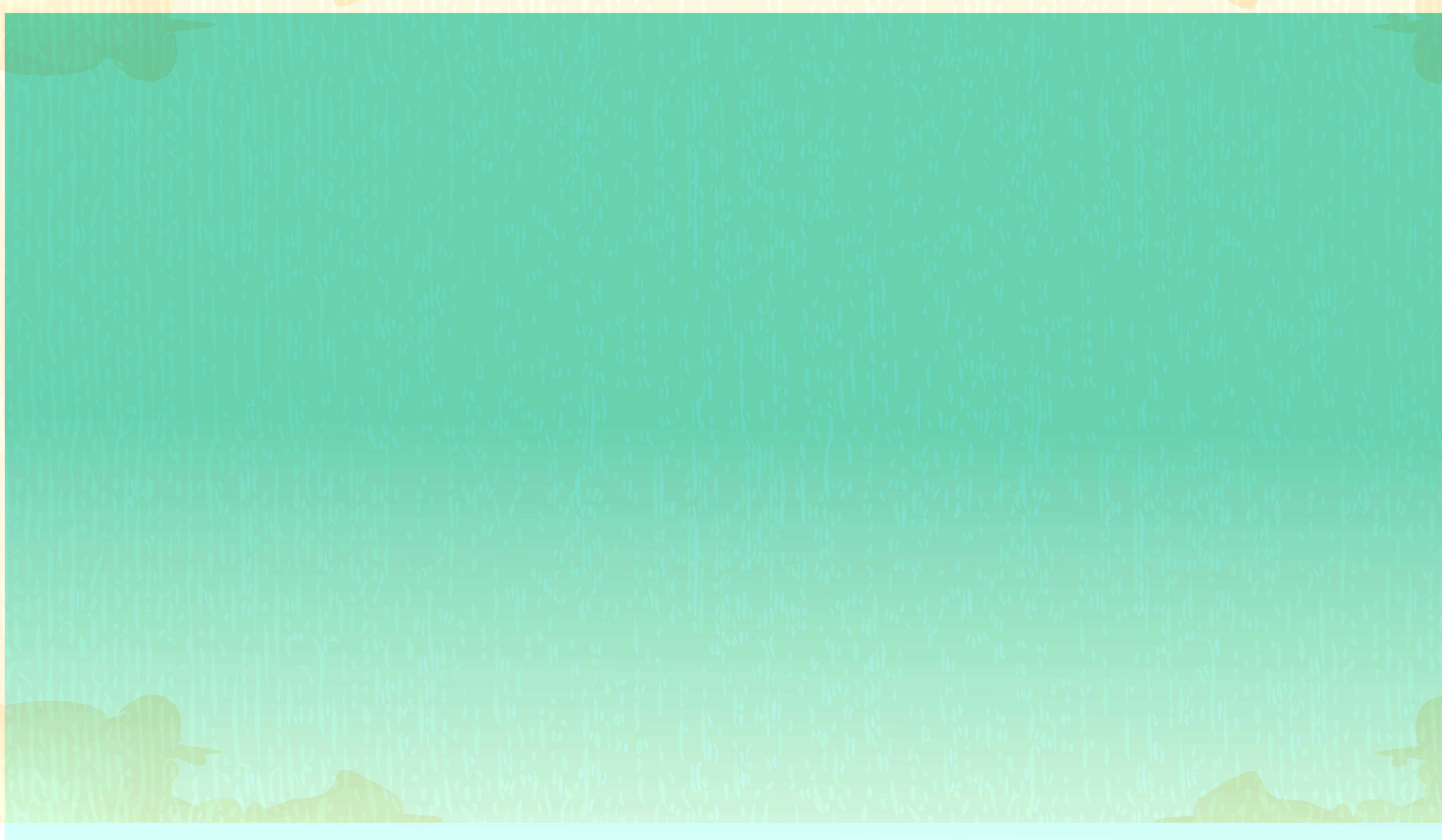 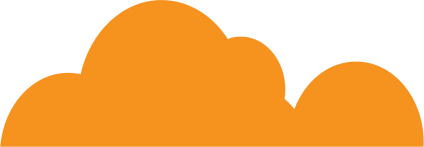 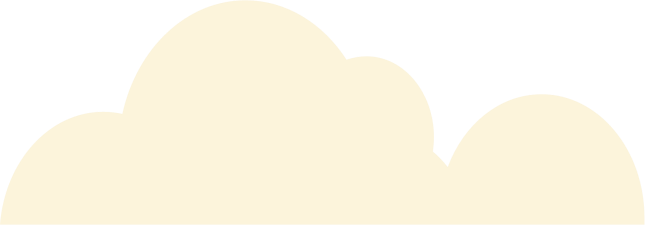 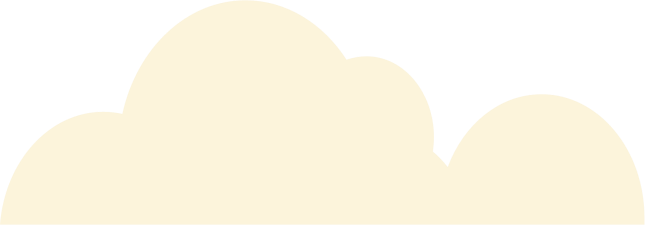 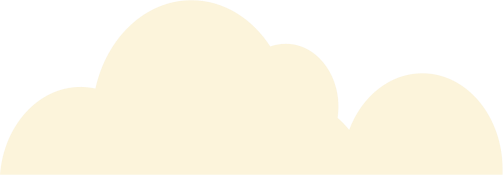 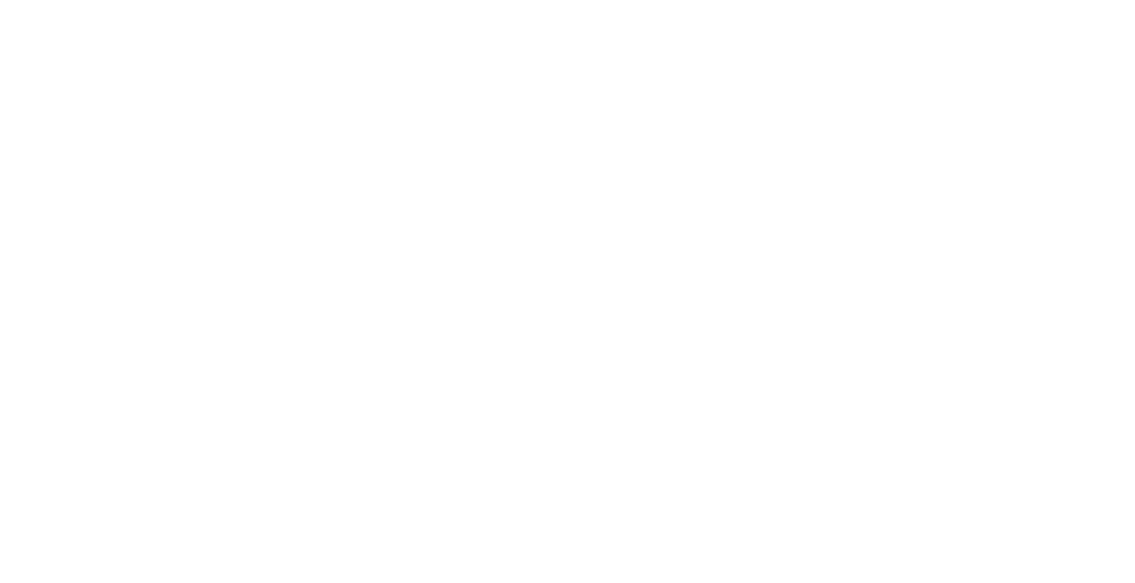 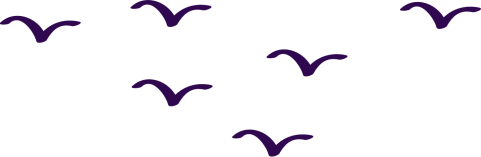 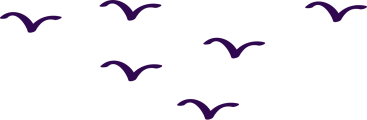 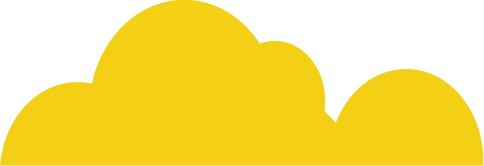 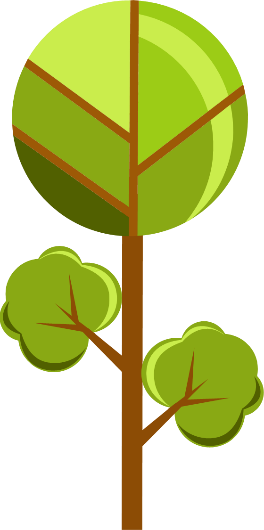 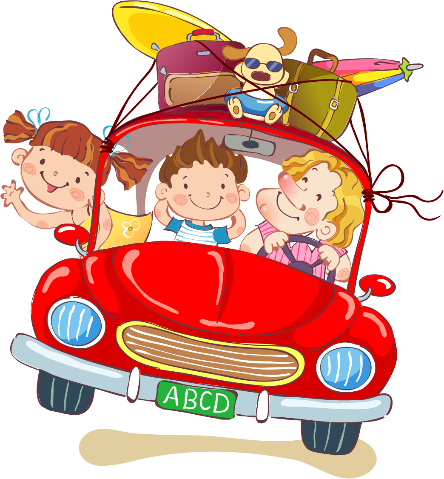 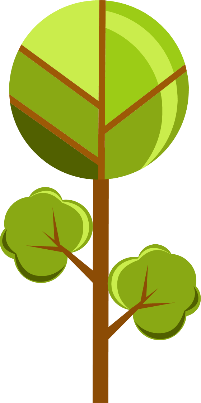 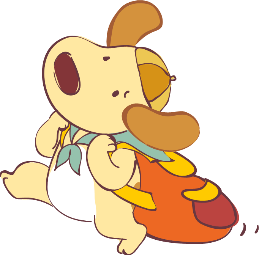 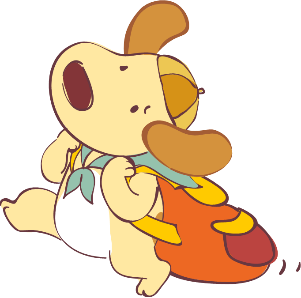 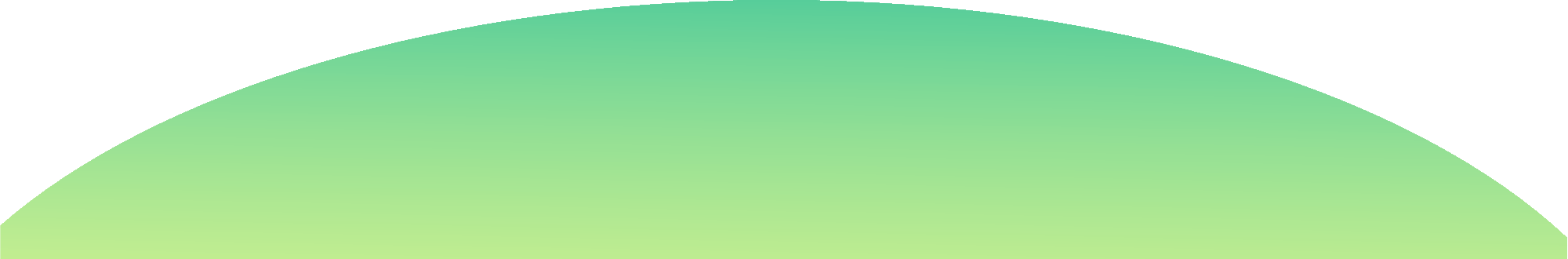 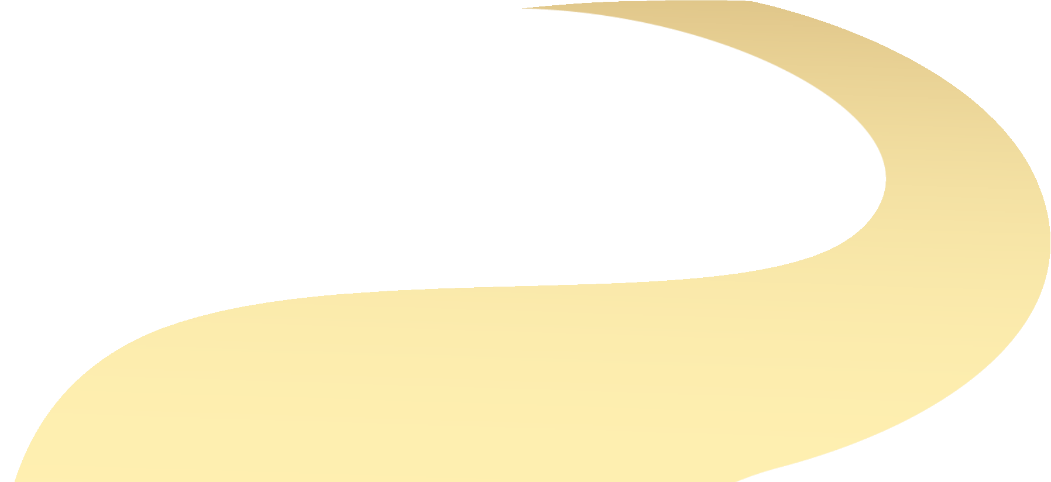 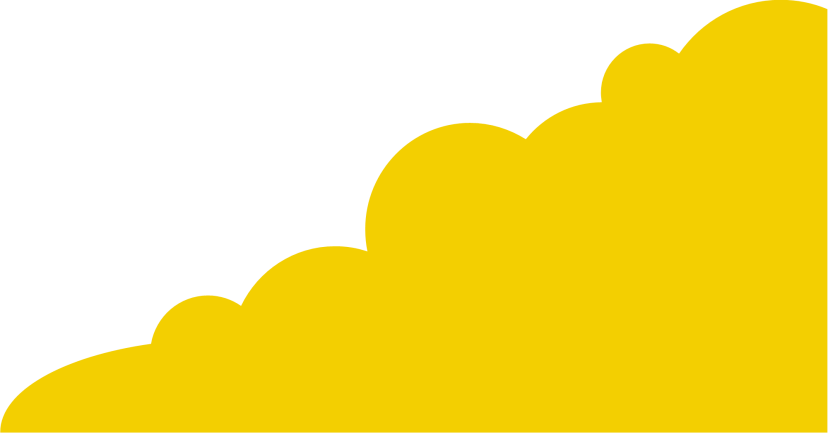 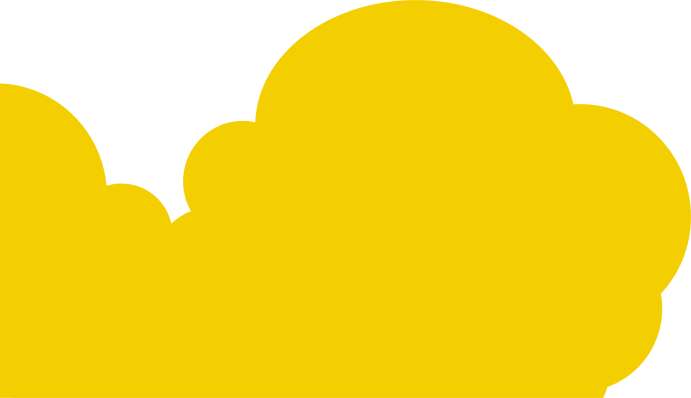 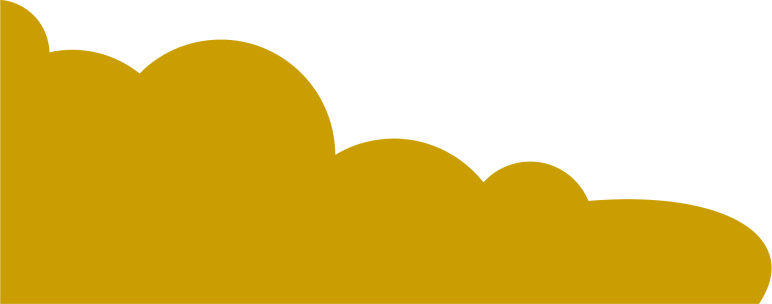 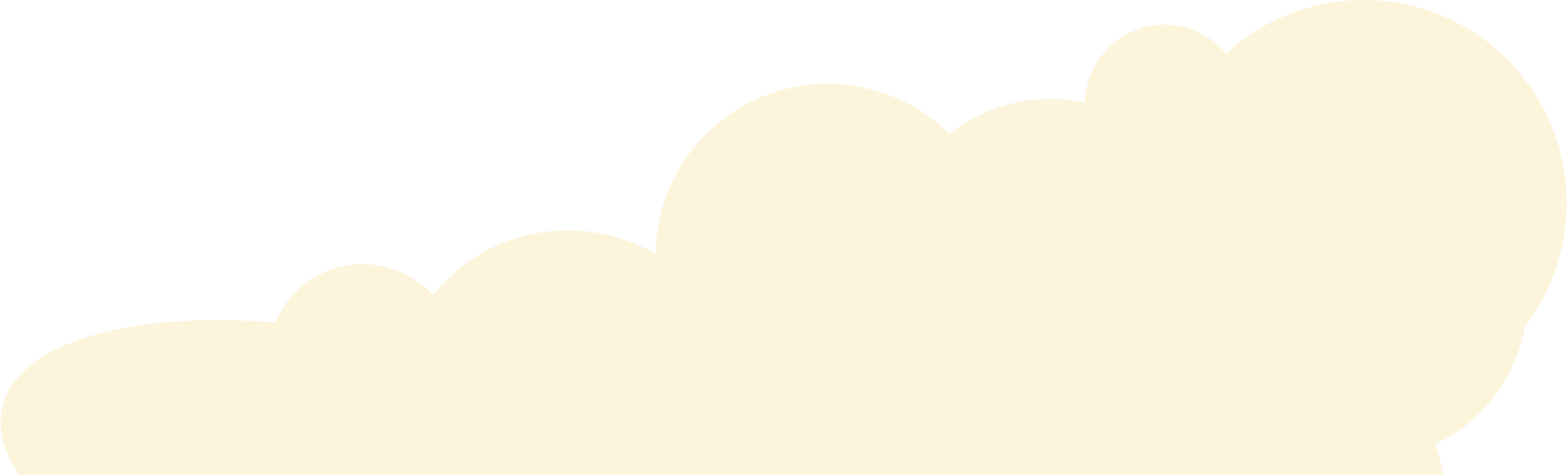 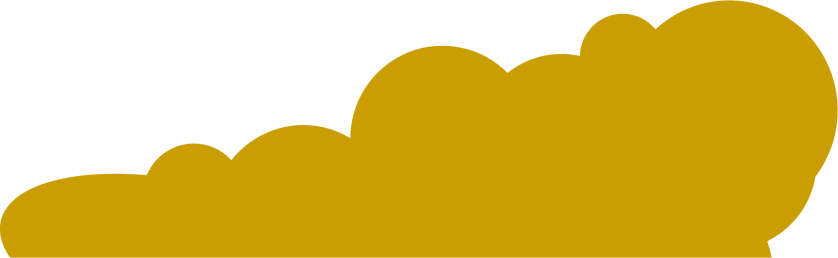